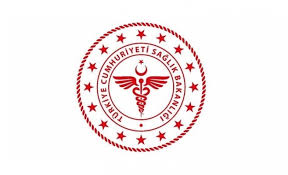 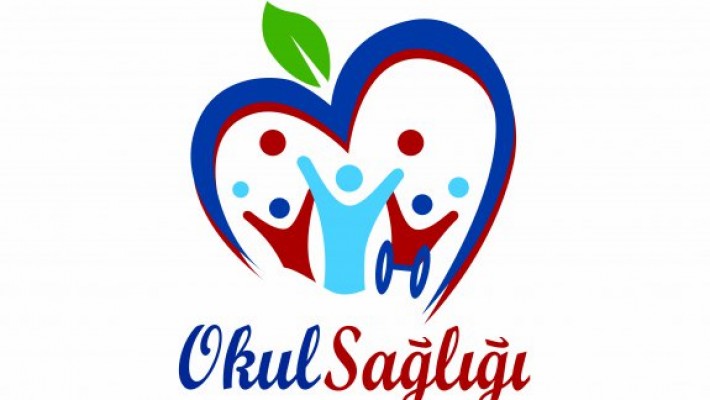 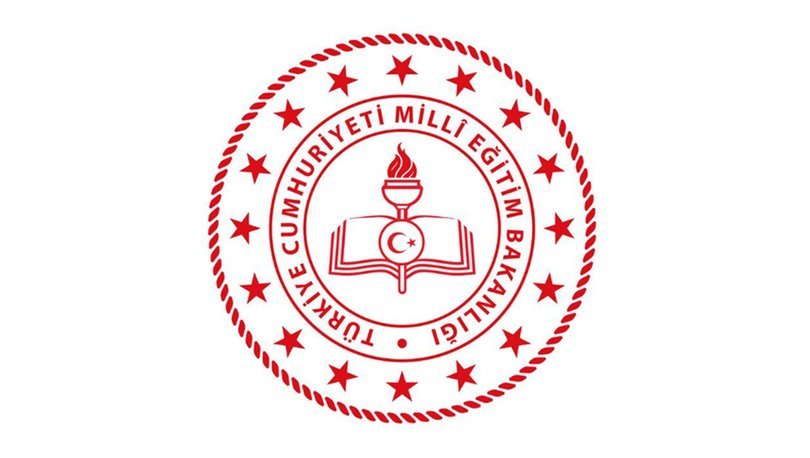 Okulda Sağlığın Korunması ve Geliştirilmesi Programı
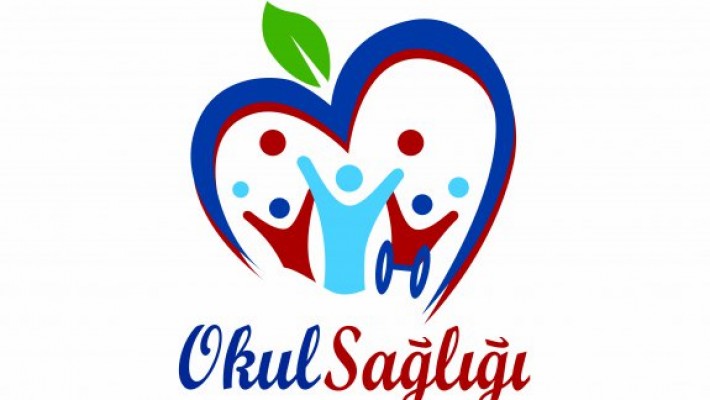 Okul Sağlığı: Öğrencilerin ve okul çalışanlarının sağlığın değerlendirilmesi, geliştirilmesi, sağlıklı okul yaşam alanının sağlanması ve sürdürülmesi, öğrenciye dolayısıyla topluma sağlıklı eğitimin verilmesi için yapılan çalışmaların tümü olarak tanımlanmaktadır.
Okulda Sağlığın Korunması ve Geliştirilmesi BİLEŞENLERİ
Sağlık Hizmetleri
Aile ve Toplum Katılımı
Sağlıklı ve Güvenli Okul Çevresi
Okulda Sağlığın Korunması ve Geliştirilmesi
Fiziksel Aktivite
Sağlıklı Beslenme
Sağlık Eğitimi
İllerde Vali/Vali Yardımcısı başkanlığında İl Sağlık Müdürlüğü ve İl Milli Eğitim Müdürlüğünden oluşan Okul Sağlığı kurulu oluşturulur.
İlçelerde Kaymakam başkanlığında TSM ve İlçe Milli Eğitim Müdürlüğünden oluşan Okul Sağlığı kurulu oluşturulur.
Bu kurullar denetimler öncesi okullara yapılması gereken hazırlıklar hakkında bilgi vermelidir.
Okul Yönetiminin hazırlıkları
Okul yönetimi program bileşenlerini yerine getirmelidir. (Form 3)
Okul Sağlığı Yönetim Ekibi Oluşturmalıdır. (1 İdareci, 1 öğretmen, 1 öğrenci, 1 okul aile birliği üyesi, varsa sağlık çalışanı ve rehber öğretmen)
Okula özgü «Okul Sağlığı Planı»  oluşturmalıdır.(Ek 2b)
Öğrencilerin aile hekimleri tarafından  her yıl periyodik muayene ve izlemlerinin yapılmasının sağlanması ve aile hekimleri tarafından okula gönderilen form-1 okulda saklanarak kayıt altına alınmalıdır.
Yapılan tüm işlemleri içeren dosya hazırlamalıdır.
Dosya içerisinde;
Okul Sağlığı Yönetim Ekibi Üye Listesi ( Ek 2a)
Okul Sağlığı Planı ( Ek 2b)
Öğrenci muayene, aşı, tarama sonuçları sayısal verileri.
Rehberlik hizmetleri planı, raporları/kayıtları sayısal verileri.
Sağlıkla ilgili konularda öğrenci, okul çalışanlarına ve velilere yapılan eğitimlere ait dokümanlar.
Program kapsamında gerçekleştirilen etkinliklere ait dokümanlar.(fotoğraf, kayıt, afiş, broşür vb.)
Kantin, yemekhane, büfe, kafeterya çalışanlarına ait hijyen eğitimi belgeleri.
Dosya içerisinde;
Okul tarafından kantin, yemekhane, büfe, kafeteryanın aylık denetlendiğine dair «Kontrol ve Denetim Formu».
Personel ilkyardım sertifikaları.
Varsa «Beyaz Bayrak» ve «Beslenme Dostu Okul Sertifikaları».
İstenilen belgeler eksiksiz olarak tamamlanmalı ve değerlendirme ekibine sunulmalıdır.
Ek-2a: Okul Sağlığı Yönetim Ekibi
Ek-2b: Okul Sağlığı Planı


Etkinlikler ve İzleme- Değerlendirme
Değerlendirme
Form-2 Okul Değerlendirme Formu;
Form-2 Okul Değerlendirme Formu;
2.a Öğrenci Sayısı
Form-2 Okul Değerlendirme Formu;
2.b Okul/Kurum Çalışanı Sayısı
Form-2 Okul Değerlendirme Formu;
2.c Periyodik İzlem/Muayenesi Yapılan Öğrenci Sayısı ve Yüzdesi
Form-2 Okul Değerlendirme Formu;
2.d Taramalar
Form-2 Okul Değerlendirme Formu;
2.e Okul Aşı Uygulamaları
Form-2 Okul Değerlendirme Formu;
2.f Okulda Dağıtılan Materyal
Form-2 Okul Değerlendirme Formu;
2.g Eğitimler
Form-3a. Sağlık Hizmetleri
Form-3b. Sağlıklı ve Güvenli Okul Çevresi
Form-3c. Sağlıklı Beslenme
Program bileşenleri değerlendirme sonuç tablosu







Form-3 okullar kendini değerlendirme olarak kullanabilir kendi eksikliklerini görerek tamamlayabilir.

https://okulsagligi.meb.gov.tr/meb_iys_dosyalar/2017_03/24172657_OKUL_SAYLIYININ_KORUNMASI_VE_GELYYTYRLMESY_PROGRAMI_UYGULAMA_KILAVUZU_3256836380940747639.pdf                  adresinden ayrıntılı bilgi için uygulama kılavuzunu indirebilirsiniz.
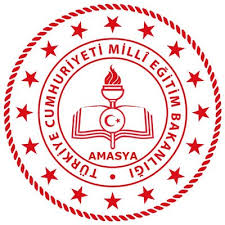 Teşekkür eder ve kolaylıklar dileriz.


Amasya İl Milli Eğitim Müdürlüğü
İşyeri Sağlık ve Güvenlik Birimi